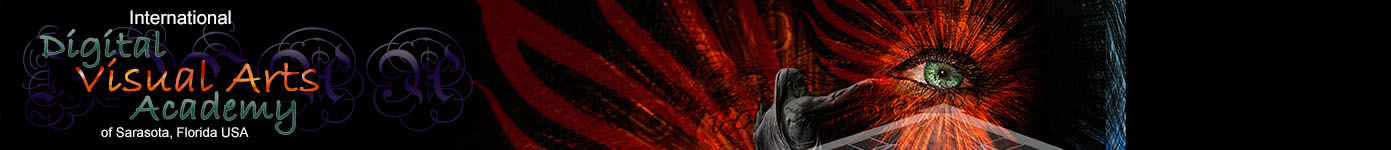 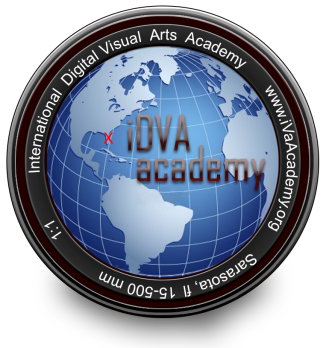 Gaming
iDVAacademy.org
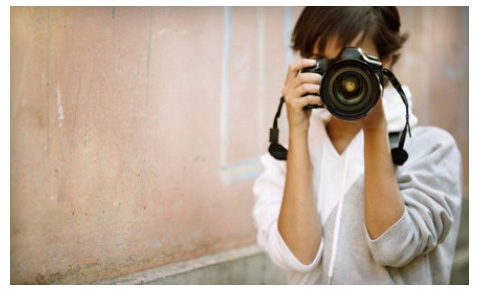 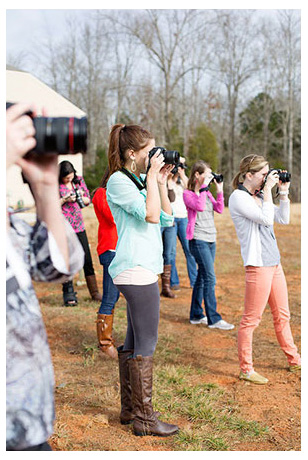 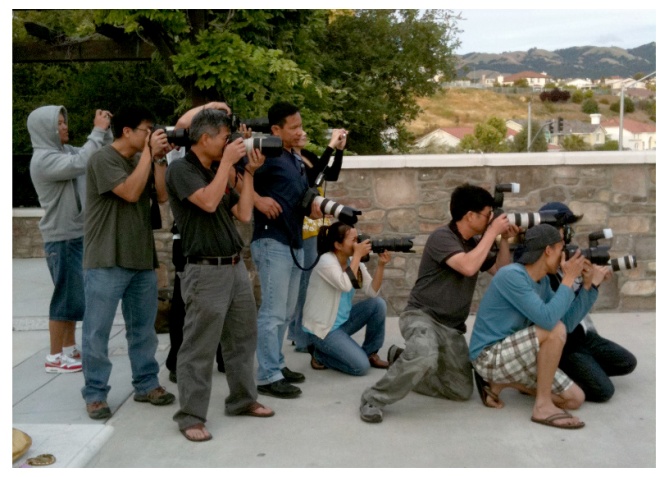 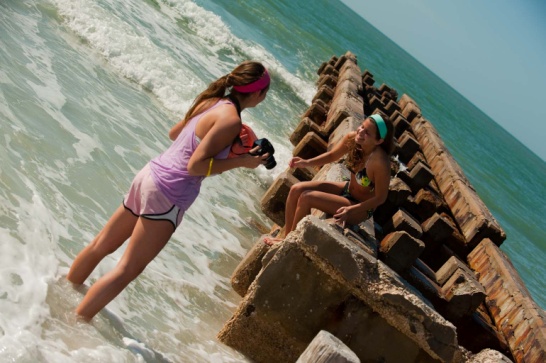 Creating Pixel Pigment with your Imagination!!
“SUCCESS”………WHEN PREPARATION MEETS OPPORTUNITY
Our student Digital Visual Artists have the edge by combining Professional and Master Instruction
with the opportunity to be educated at one of the premier artistic destinations in the world.
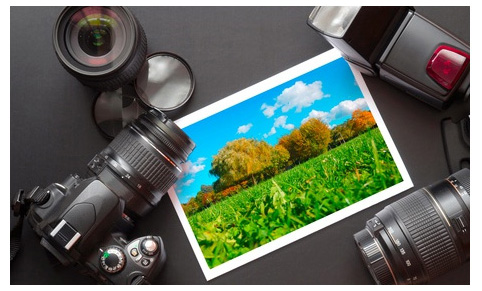 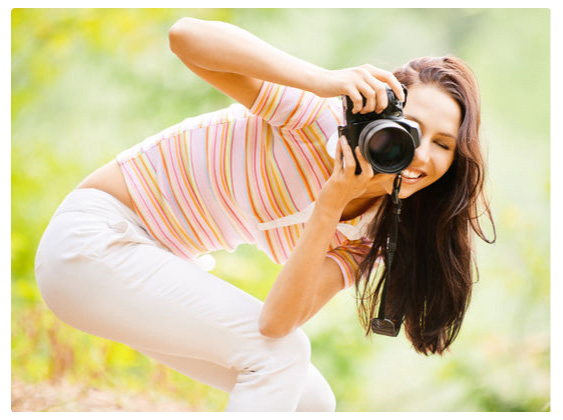 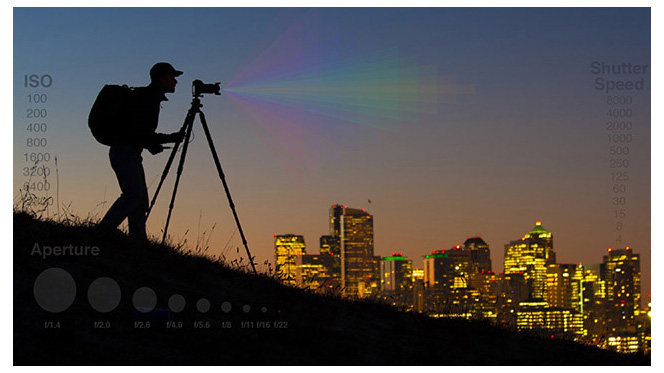 An exciting environment that gives ‘the edge up’ to the Digital Photographer’s development
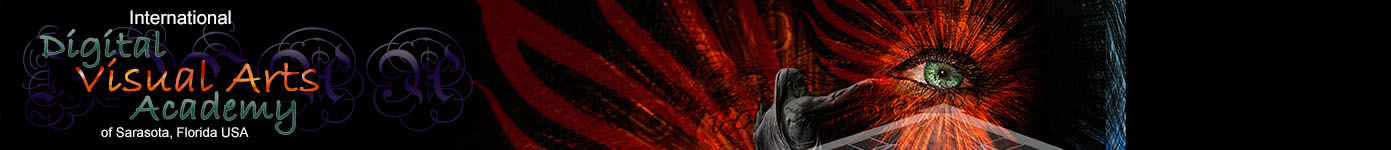 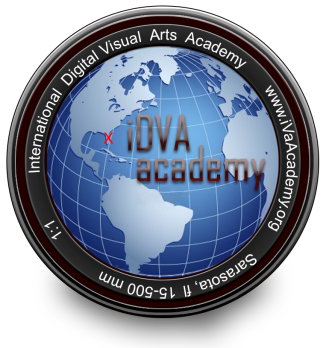 Gaming
We are excited that you are considering joining our Academy
for developing your skills  to the highest level
for college and professional advancement.
                                                                                                                     Steve Stennes
                                                                                                                     President, iDVA Academy
Welcome!
iDVAacademy.org
With America's best beach, arts & culture, attractions, 
sports and more,  Sarasota offers something for everyone. 
In short there is no better place for your child to
pursue their artistic, sport and academic dreams!
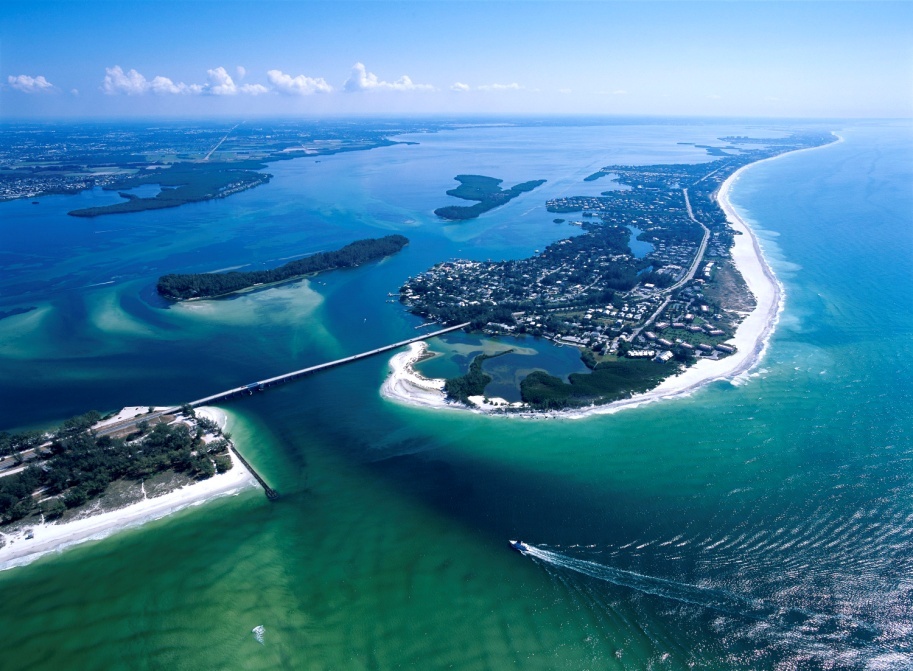 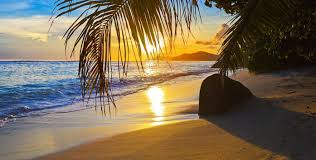 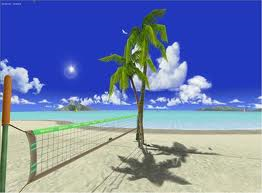 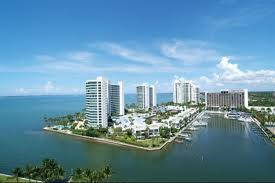 Located on the West Coast of Florida, boasting beautiful weather 
year-round, breath-taking beaches, excellent communities and 
accessibility via three international airports, Sarasota is one of the 
most desired destinations in the world to live, learn, vacation, 
work and raise a family.
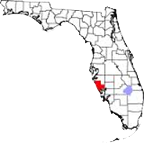 While maintaining  a small town atmosphere, Sarasota has a big city feel with exceptional 
amenities, offering some of the finest museums, art and antique galleries as well as one of
a kind shops and boutiques. In addition you can enjoy world class ballet, plays and opera;
comedy, symphony and jazz clubs, sporting events and exceptional dining.
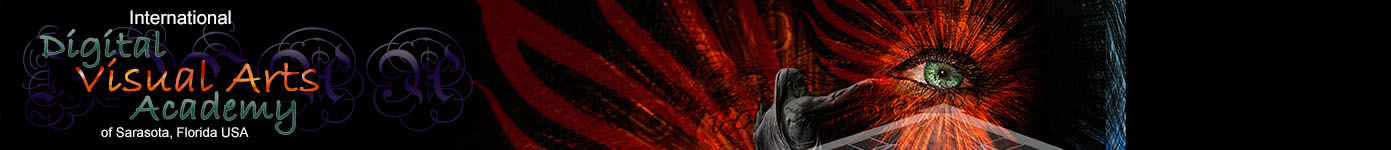 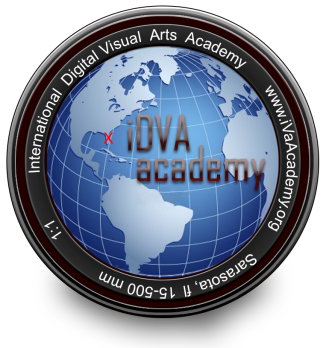 Gaming
Video Gaming  Arts
iDVAacademy.org
At iDVA academy you will learn to understand gaming structure and practices . How to design and layout your adventures, character development and produce them using multiple software products for different gaming platforms. Today's Video Gaming Arts are fast paced environments of constantly evolving technologies mixed with the art of creative storytelling. 
Today's Video Gaming artist needs to have a solid base in the digital world along with a solid base in the physical world and be able to bring that knowledge together with their passion and vision of life to create the sought after uniquely exciting Games of tomorrow.
We will teach the technical aspects of using all forms of digital tools so they become an extension of your finger tips to capture your mind’s vision. We will teach students how to work with their vision in a way that helps them bring what they see and experience to life.
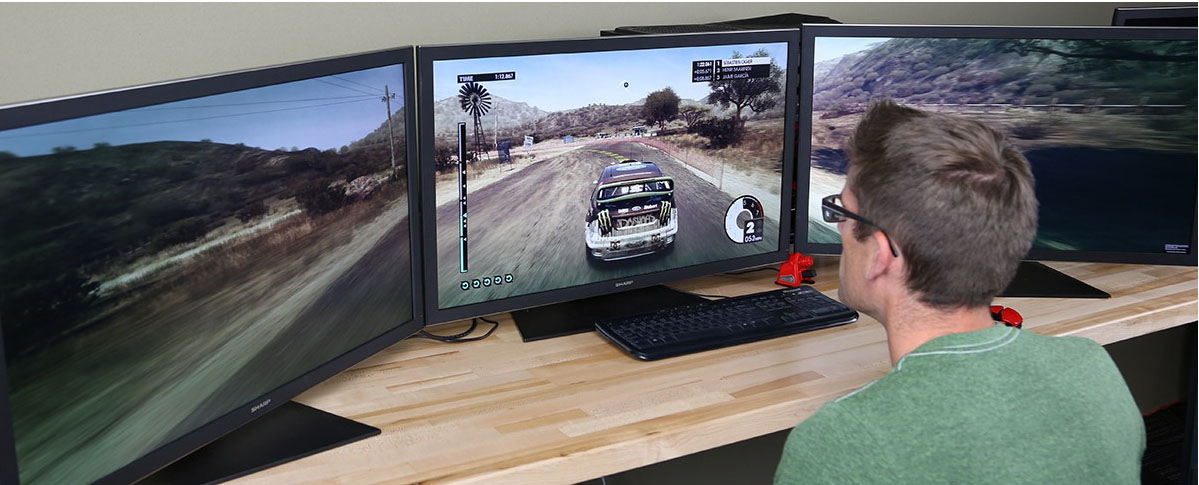 Creating From Your Minds Eye!!
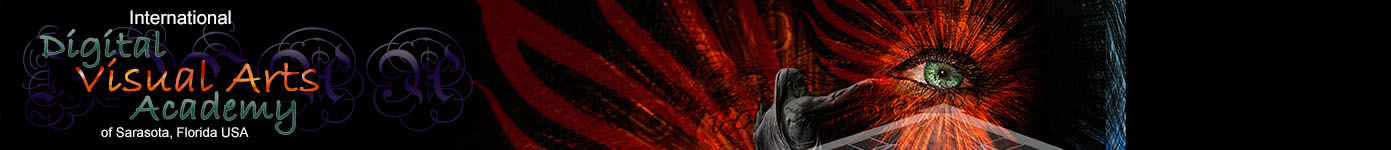 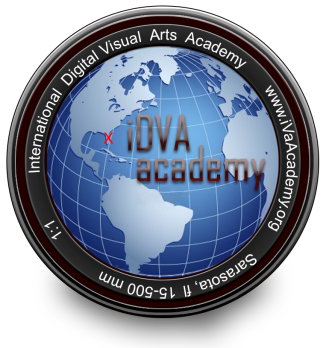 Gaming
Your Future
iDVAacademy.org
Our world is changing:  
“Our world is moving from an economy/society built on the logical, linear capabilities of the Informative Age to an economy/society built on the inventive, emphatic, big-picture capabilities of the Conceptual Age”. (Excerpt from “A Whole New Mind-Why Right-Brainers Will Rule the Future” by Daniel Pink) 
According to Sarasota’s own internationally acclaimed Ringling College of Art and Design, creative oriented jobs have increased from 10% to 30% of the economy; that “The future belongs to visual communicators”. Each year, they host recruiters from Disney, Pixar, Hallmark, Target, DreamWorks, Sony, and Apple. And each year, a host of Ringling students are offered internships. Many go on to pursue careers with the same companies.  www.ringling.edu
“The arts develop skills and habits of mind that are
important for workers in the new economy of ideas”            – Alan Greenspan, former U.S. Federal Reserve
               Chairman.
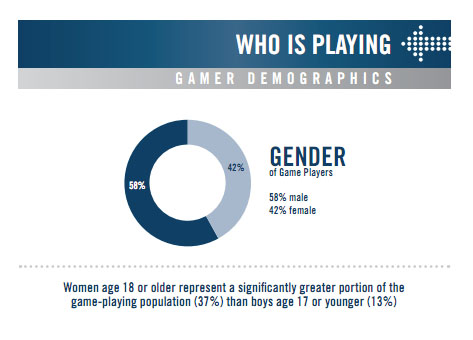 Creating From Your Minds Eye!!
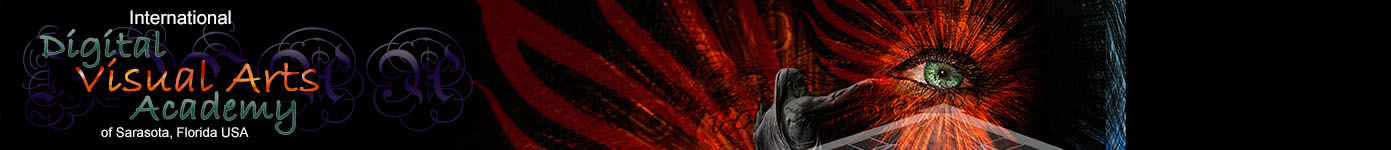 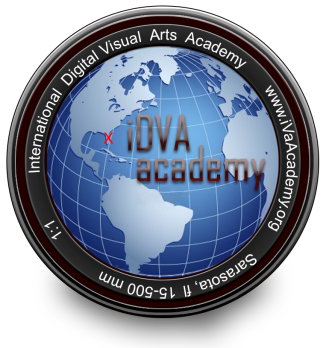 Gaming
Prepare!
iDVAacademy.org
New innovations, breakthrough technologies, and changing consumer habits are redefining the media fueling demand for media professionals who can apply the latest tools and techniques to create compelling digital content.
In a field where the only constant is change, employers are on the lookout for communications and media professionals who are familiar with the latest digital techniques and tools. While employment is projected to grow at an average pace, demand for digital artists
increase!  
		                                                 (Northern University, College of Professional Studies)
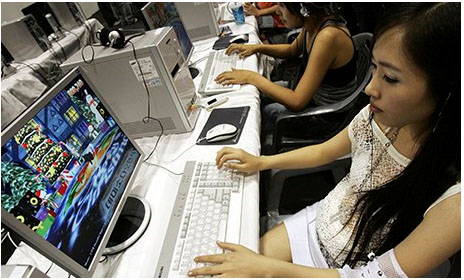 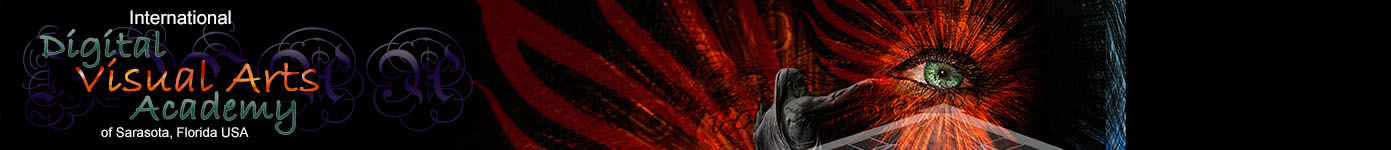 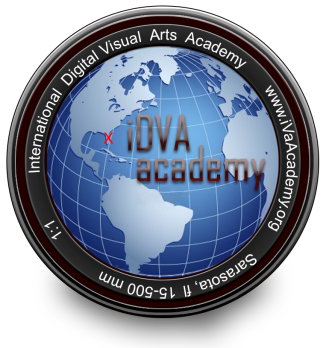 Gaming
Technical Training
iDVAacademy.org
Game Design:      Offering a practice-oriented approach to the art and science of game making.       Emphasizes digital visual design and programming for video games.       Fosters conceptual understanding of the principles of game design for all varieties of games.

Additional training will include:

Interactive Design:
	   Offers an overview of courses in the creative process of storytelling and communicating through visuals and sound.   Gain expertise in time-based design, interface, and experience design through a practice-oriented problem solving    approach.

Group Communications:
	   Focuses on the dynamics of communication in complex groups and organizations, for the purpose of learning how   individuals within such groups and organizations can become effective communicators.
Creating From Your Minds Eye!!
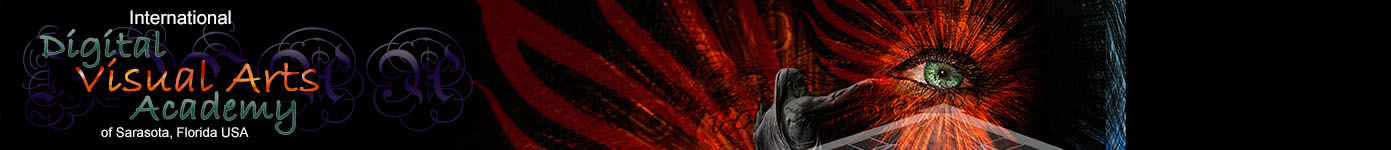 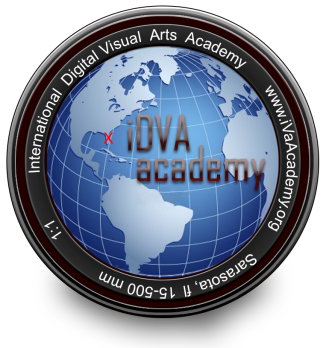 Gaming
Artistic & Technical Understanding of Video Gaming
iDVAacademy.org
Artistic Skills: 
   Learn and develop the technologies & technical skills needed to master Video Gaming arts.
   Image processing and manipulation technologies using the latest professional software  such
       as Adobe Flash Professional CC®, Adobe Scout®, Adobe Gaming SDK software deployment kit.
   Transforming your life passion and emotion into the image creation process.
   Learning to see the story through visual impact and how to capture it. 
   Session preparation both with tools and mental readiness.
   Honing visual skills, improve ability to interpret the meaning of subject movement.
   Studying subject movements and emotion.
   Focusing on your subject and tuning out distractions.
   People skills and gaining trust through confidence and politeness.
   Artistic visual skills, composition, color relationship, contrast etc. 
   Collaborate with other artist to create new looks and medium assemblies.
   Workflow skills, how to arrange your work flow to maximize productivity.
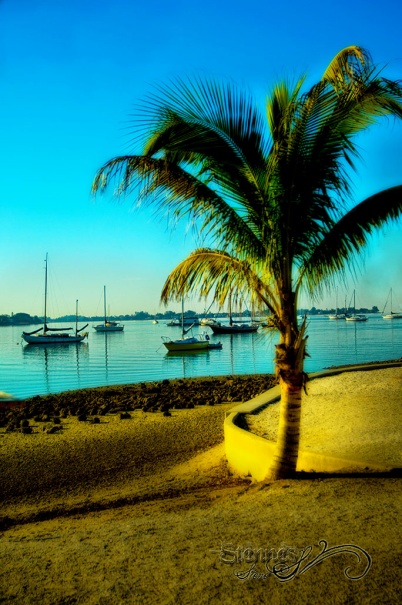 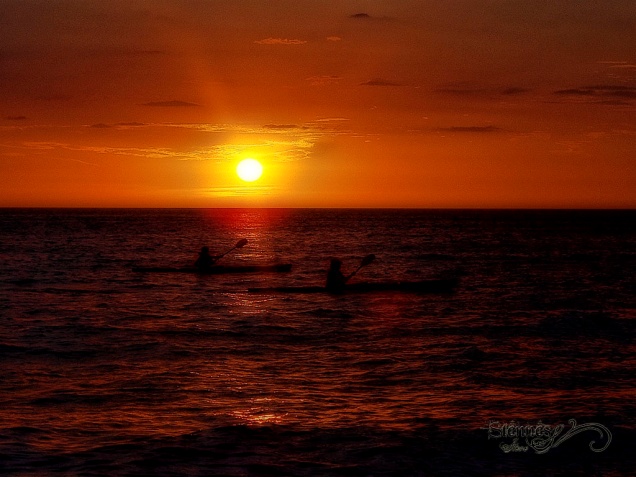 Creating From Your Minds Eye!!
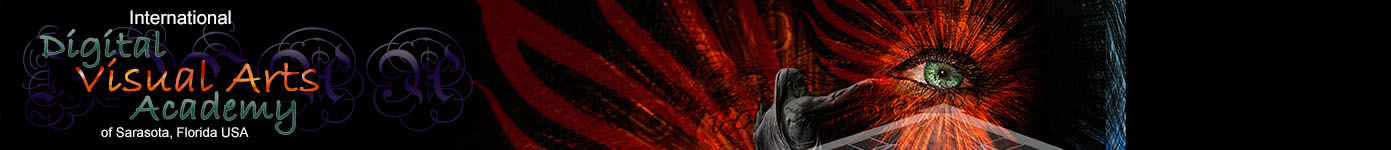 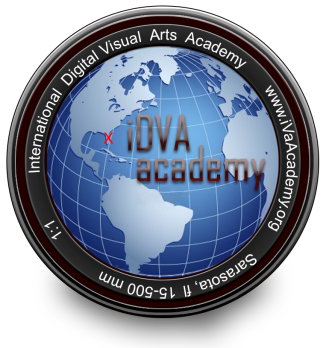 Gaming
Competition
iDVAacademy.org
Competition Skills:
   Competing in local and international gaming competitions.
   Learning the 12 elements of a meriting art project is and be able to judge what qualifies as   
       outstanding digital visual art.
  Create professional looking portfolios of your work and how to present them in.
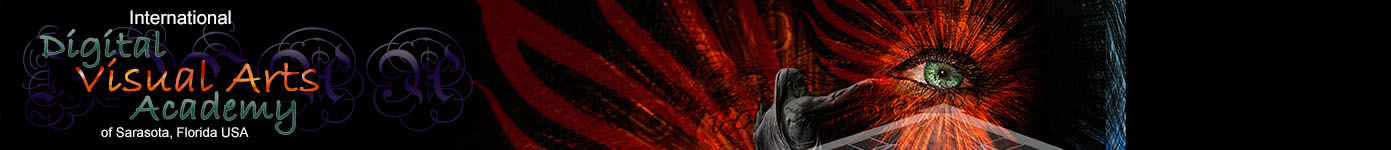 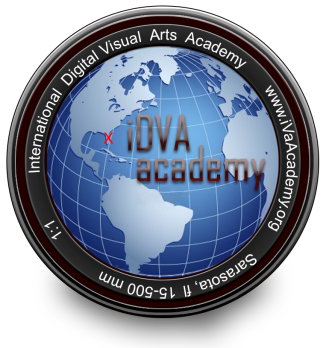 Gaming
Training
iDVAacademy.org
Quality Instruction:iDVA academy students are instructed by Master Photographer and Digital Artist, Steve Stennes, and staff who have taught students to win competitions at the highest levels like National Geographic, TCPPA and PPA Professional Associations.  We teach the students to understand all the technical elements and technologies to create the highest quality images  possible with today's digital equipment. 
Real World Experience:Regular real world outings will give students a chance to develop their skills in the heat of the moment sessions preparing them with experience needed to succeed in today's demanding Gaming Arts field. Aside from studio and outdoor field trips, all students will attend and create content at many of our other academies and sporting events to gain real life experience.
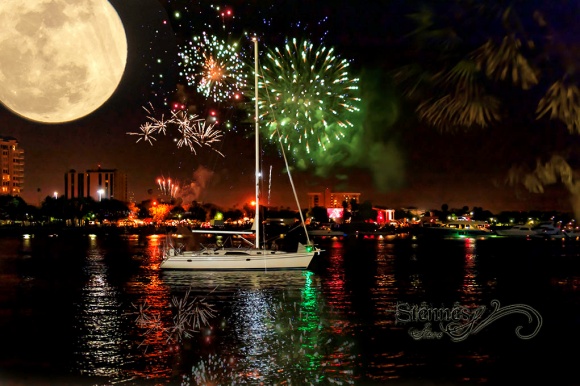 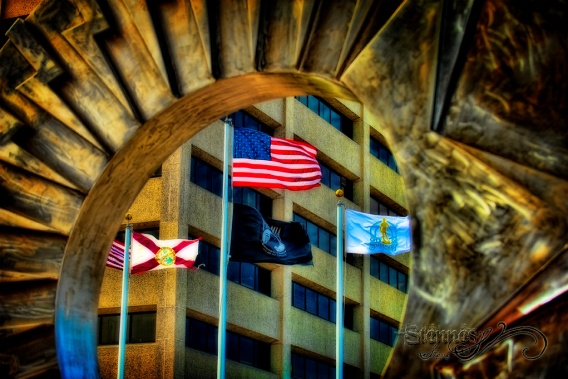 Creating From Your Minds Eye!!
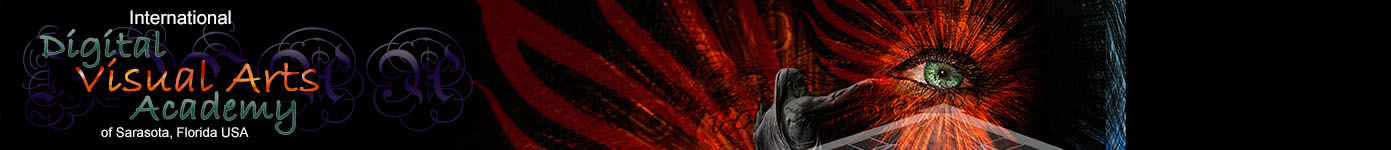 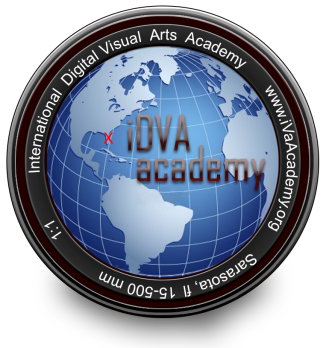 Gaming
About the Master Photographer & Digital Artist
iDVAacademy.org
It was fortunate for Steve Stennes to find his career path at a very young age. In fact, he began his Visual Arts experience in grade school; he was in love with image-making and painting with various mediums. Upon graduating high school he was already an accomplished artist with a gift for composition, emotion and an artistic view.	
Steve continued to study visual arts over the years as he worked on his computer science degree and digital animation graphics. When that training was complete, he opened his own studio and the camera along with digital technology became his medium of choice. Steve continued to study under noted Master Photographers and Videographers of the time. Steve schooled with the (PPA) Professional Photographer of America for 4 years. Steve was able to capitalize on his artistic talents and computer skills to launch him into the new Digital Visual Arts world as it was evolving. In 2003, Steve was awarded ‘Wedding Photographer of the Year’ by The Pros Entertainment Services Inc. winning over 350 of the East Coast’s best image makers. In 2007 and 2008, Steve again competed and was awarded ‘Portrait Photographer of the Year’ by the (TCPP) Twin Cities (Minnesota) Professional Photographers Association. Steve has had prints receive National Merits, accepted into loan collections and published on the cover of nationally syndicated magazines. He has also been the technical advisor producing video commercials for large service organizations and has created digital animations for commercials. 
After successfully running a portrait and event studio for years, Steve began teaching and soon realized this was where he truly belonged, sharing his knowledge and artistic talents with others. He has been teaching photographic art and digital manipulation with Photoshop® since then in several settings including his studio, Community Education classes, one-on-one and currently at the Art Center Sarasota.Steve offers one-on-one training as well as group courses covering every aspect from capture to print and digital visual display, Adobe Photoshop®, Premier®, After Effects®, Dreamweaver®, Muse® FireWorks®, and Poser® usage and techniques, from beginner to advanced. Steve has helped several other professional digital visual artists advance their skills and studio productivity. 
In 2013, he started the International Digital Visual Arts Academy, LLC to pass on his love for the Digital Visual Arts to emerging students.
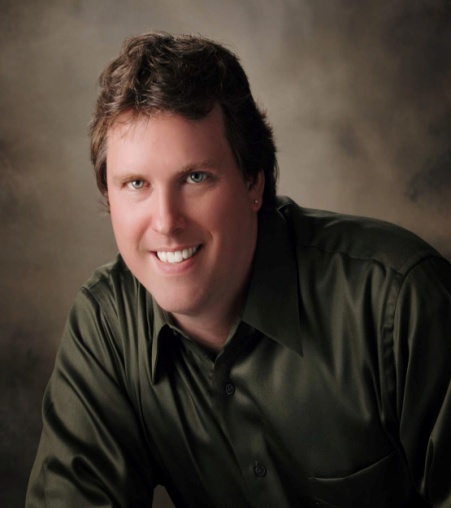 Please be assured of his dedication and absolute commitment to excellence.
Creating From Your Minds Eye!!
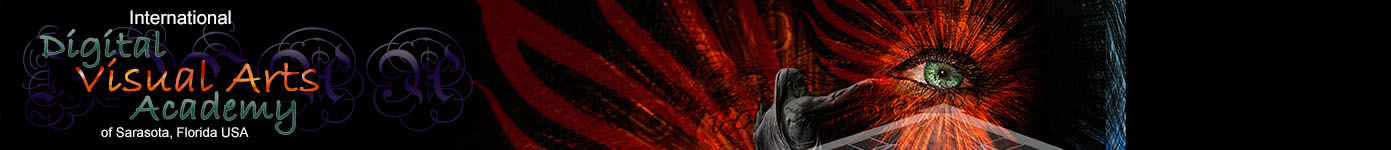 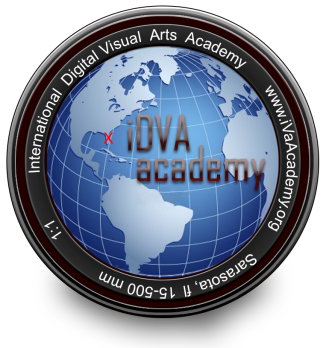 Gaming
Weekly Study Format  (Example)
iDVAacademy.org
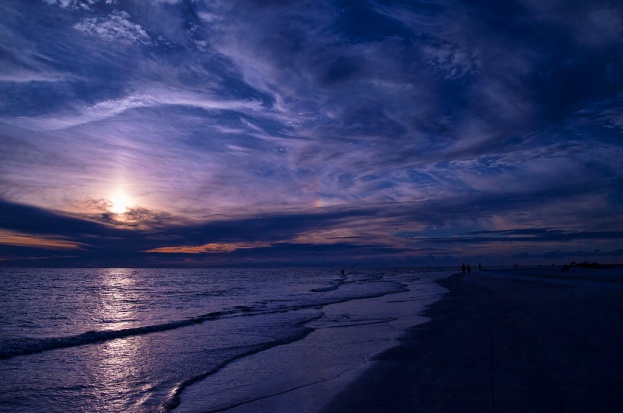 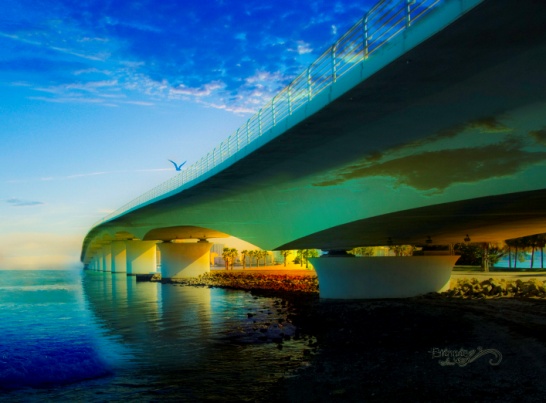 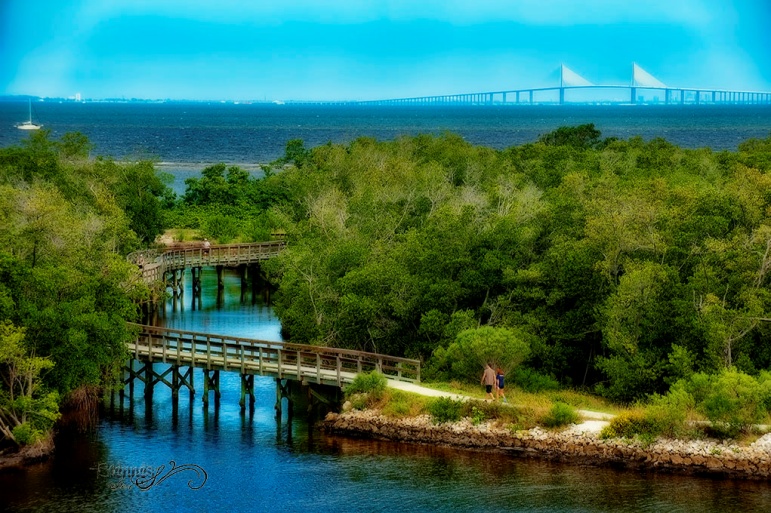 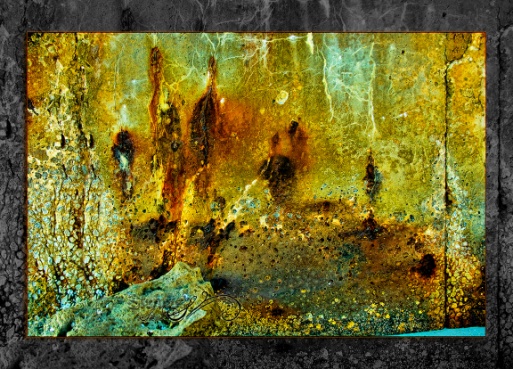 Creating From Your Minds Eye!!
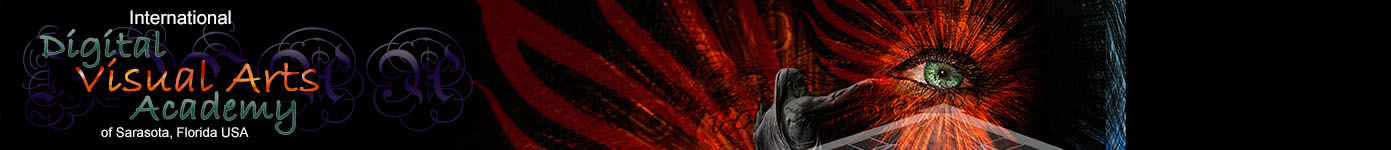 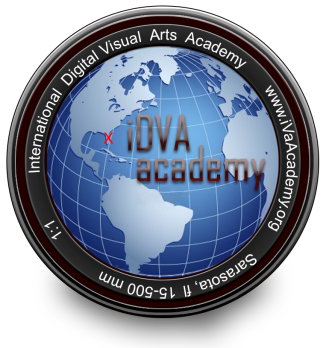 Gaming
Post Graduate Program & Camps
iDVAacademy.org
Post-Graduate Program:
Colleges fully recognize the value of students enrolling after a Post Grad experience. With a growing demand and need for such a specialized offering. Many graduating seniors today are not ready technically and/or competitively to excel at theirdesired level of college arts. Likewise, some student artists are searching for a year where they can live independently andbetter prepare for the rigors of college life. And there may be academic reasons why taking an extra year between high school and college is the best course of action (i.e., SAT/ACT issues, ESL or TOEFL issues, GPA problems, the chance to takecollege credits in advance, etc.). 
The iDVA academy 7 month post-graduate program is for the digital photography student who needs an extra year of digital photography training and/or academics to expand their college recruitment opportunities.  This program offers academic 
options to meet each individuals needs for college preparation including: SAT/ACT prep course, credit recovery 
classes and on-line college courses, including college placement strategies.
Summer and Holiday Camps:
iDVA academy offers coed, summer boarding and day camps for the novice to elite level.  All iDVA camps parallel theboarding Academy program, and focus on technical, artist, applied practices aspects of the art for the optimalperformance edge. These camps bring college scouts from around the country to see the top talent for future enrollment.
“Our focus is on your future.”
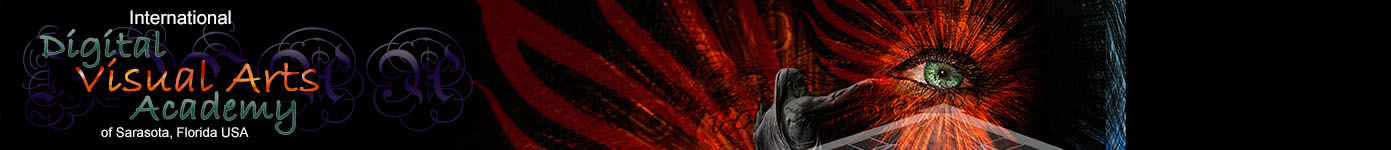 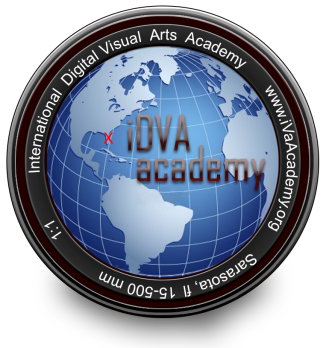 Gaming
About Our Academy
iDVAacademy.org
Our academy:Provides a unique opportunity for Video Gaming student to be immersed into an environment of elite training accompanied by top of the line academics, provided by Elevation Preparatory Academy (EPA).  With a diverse student body, small class size and excellent facilities our students are prepared not only to be competitive in their field but also inspired to reach their full academic potential.  We focus on the total student, so that he or she can begin their collegiate career with the right mindset and skills.
For international students, Elevation Preparatory Academy completes the I-20 form allowing them to receive an F1 Student Visa to attend EPA.
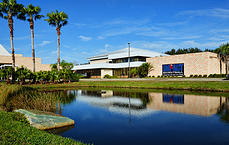 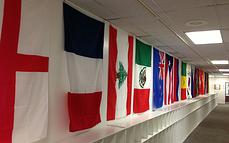 “Our focus is on your future.”
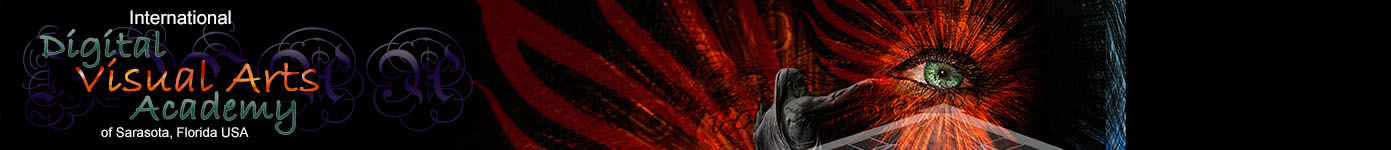 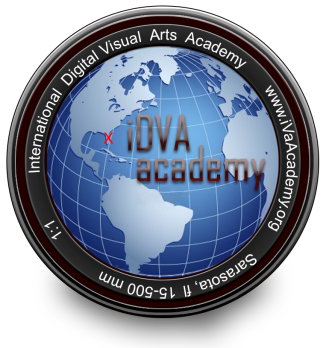 Gaming
Middle & High School – Fast Facts
iDVAacademy.org
Elevation Preparatory Academy
582 McIntosh Road
Sarasota, FL 34232 
www.elevationprep.org 

Grade Levels: Middle School through 12th grade 
Post graduate: Photographic Arts
Full time 9 month programs

Co-educational College Preparatory – 
   Independent Private School

Average Class Size:  10-15

Percent International Enrollment: 85%

Foreign Countries Represented: 32
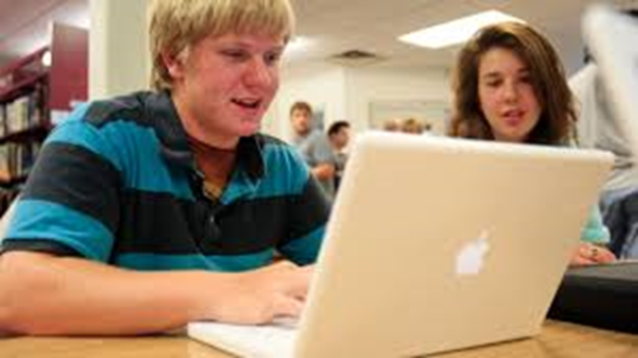 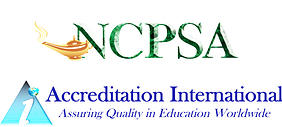 “Our focus is on your future.”
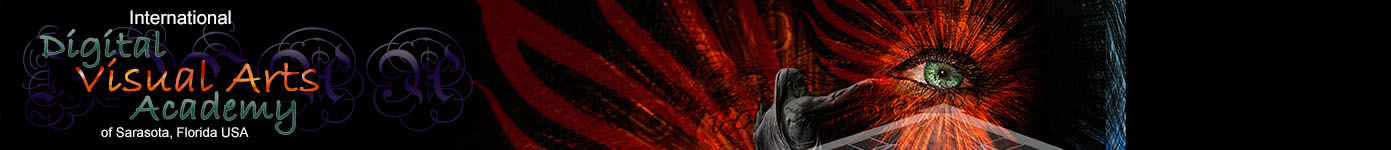 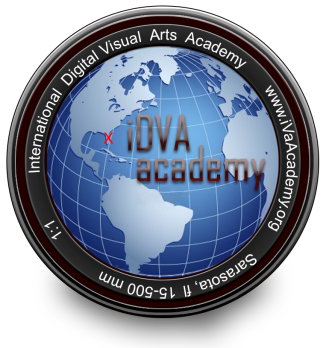 Gaming
Student Boarding
iDVAacademy.org
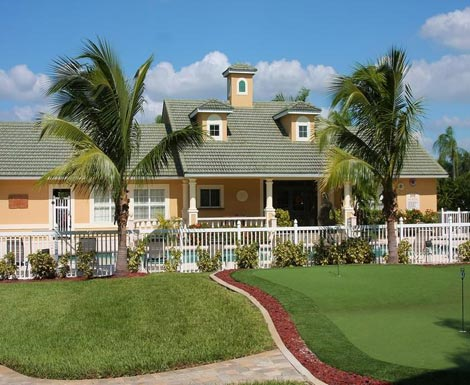 Student boarding is available but not mandatory. Those who choose to board with us will live at nearby apartment style lodging.  Staff members living in the apartments are responsible for their security, health, and well-being 24 hours a day.  
In overseeing daily life in the apartments, they keep the students on schedule for school and account for their whereabouts while at EPA. They also coordinate the student’s needs with staff and parents. 
Meals:  Three nutritious meals are provided daily to all boarding students.
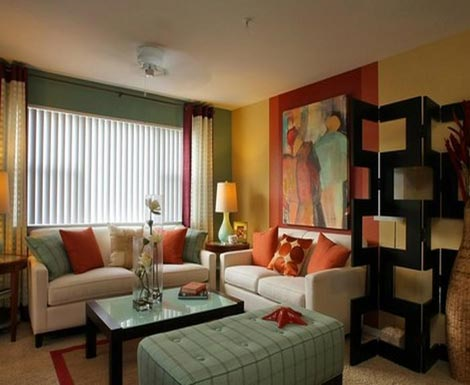 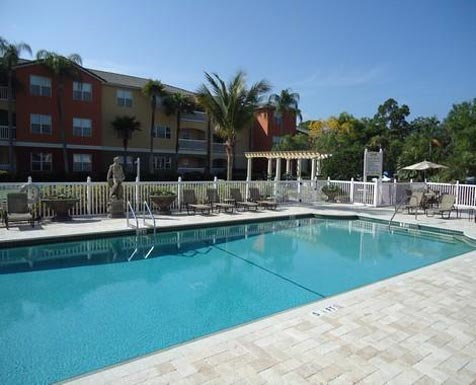 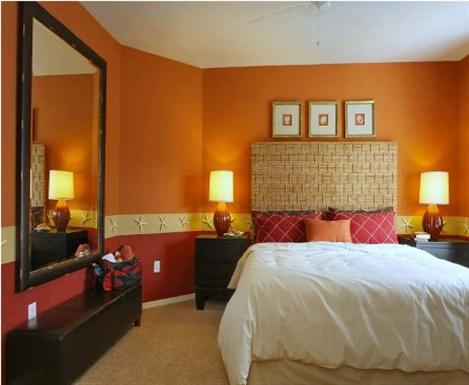 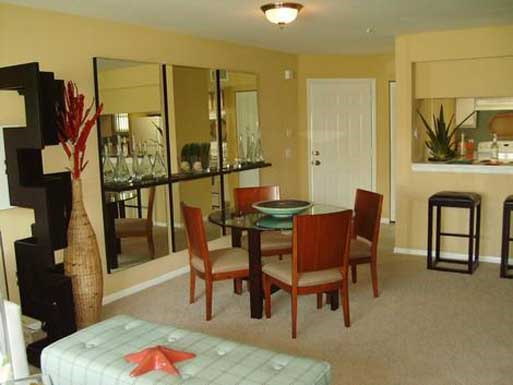 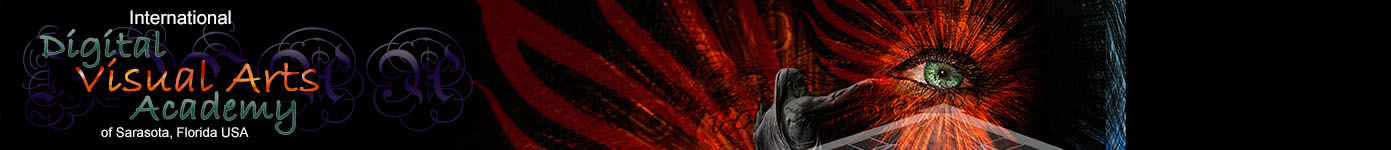 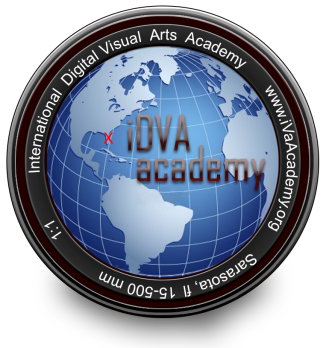 Gaming
Student Life
iDVAacademy.org
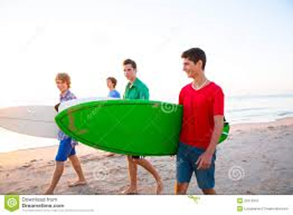 It is our mission to ensure every student has a positive experience on and off the campus.  We encourage all students to enrich their own level of personal growth through diverse experiences, training, nutritional counseling, community involvement and fun activities.  
We feel it is important to provide a balanced life for our students.  Off-campus field trips with fellow students to local malls, movies and outdoor games encourage social skills and interaction.  
Outside of training and recreational activities, our students are encouraged to participate in extracurricular activities to develop teamwork, leadership and problem solving skills.
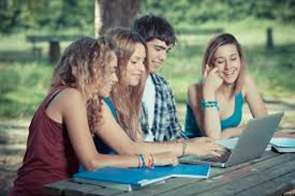 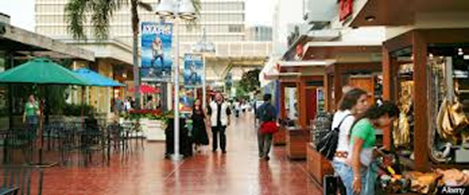 “Our focus is on your future.”
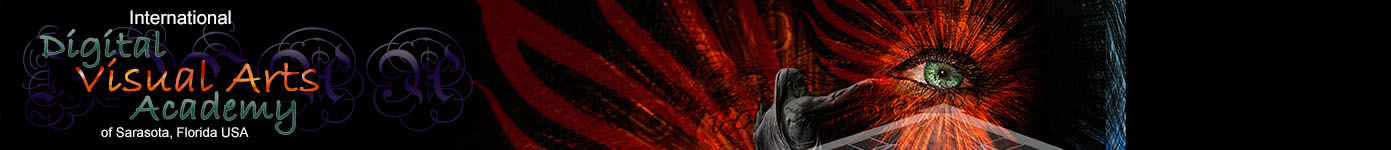 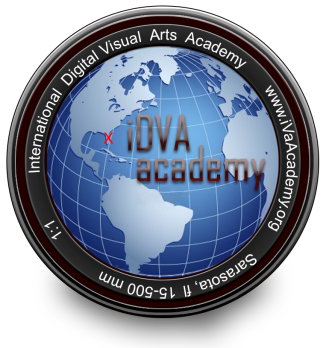 Gaming
The Mission of the International Digital Visual Arts Academy is to empower our students to be creative, respectful, leaders in their arts and who value personal integrity and get involved with life...
iDVAacademy.org
Our students are prepared not only to be competitive in their Video Gaming Art but also to be inspired to reach their full academic potential. We focus on the total Student-Artist, so that he or she can begin their collegiate career with the right mindset and skills.  Post-graduate classes are also available.
Our teachers will work tirelessly to promote and market our students to create as many opportunities as possible to succeed in college.  We will work with each student to create an individual specific college placement strategy that will maximize their exposure to college digital visual arts. Our approach to recruiting is efficient and effective.
“Our focus is on your future.”
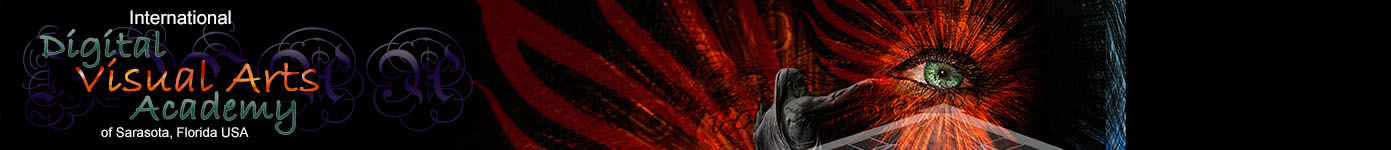 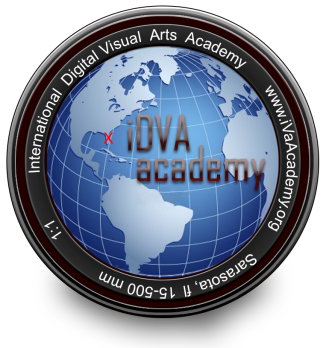 Gaming
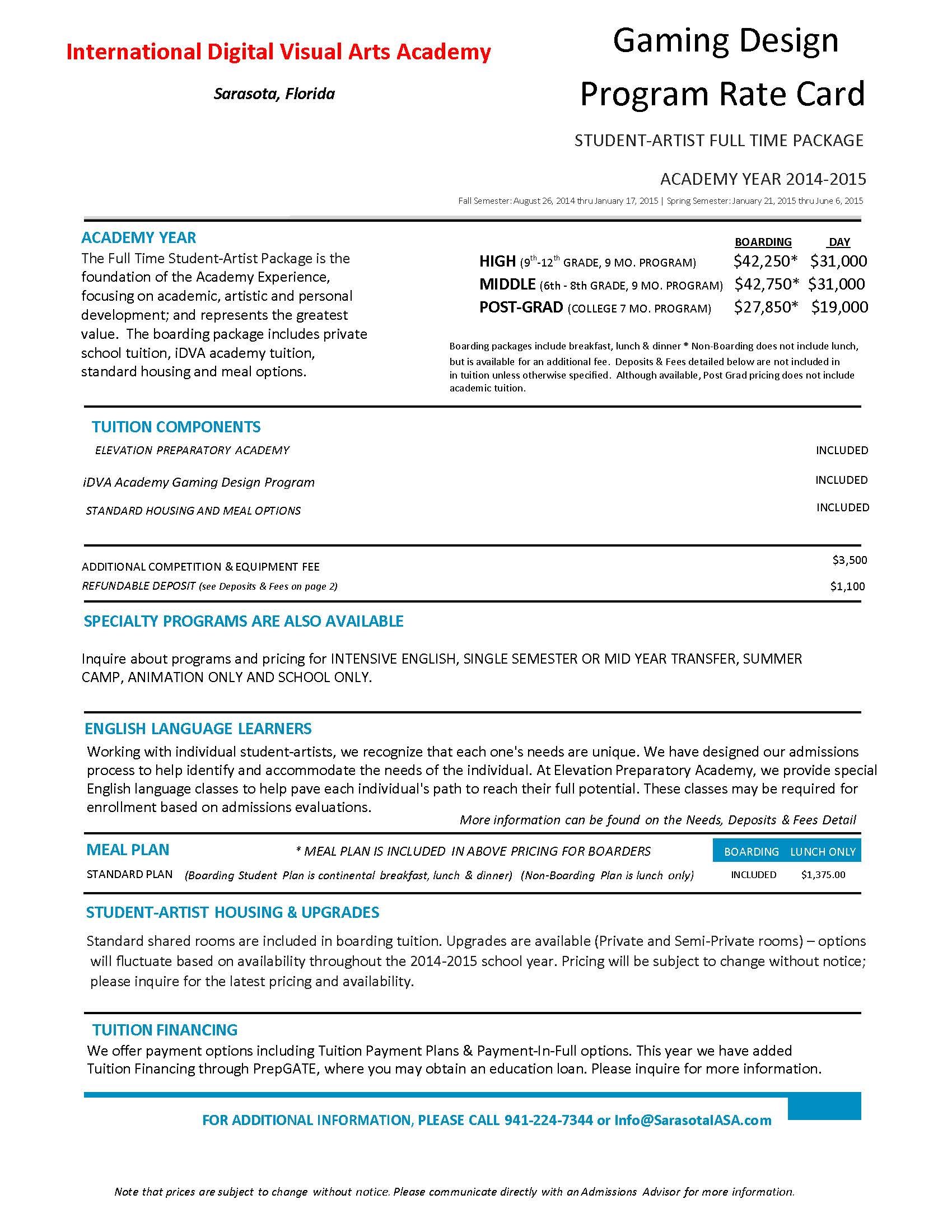 Rate Card
iDVAacademy.org
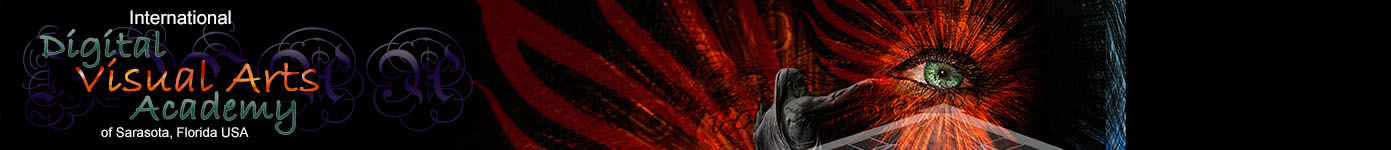 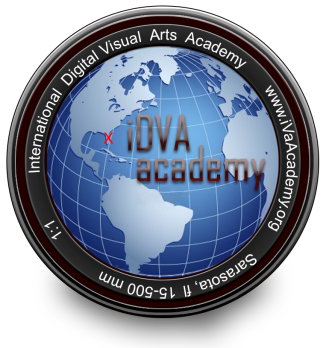 Gaming
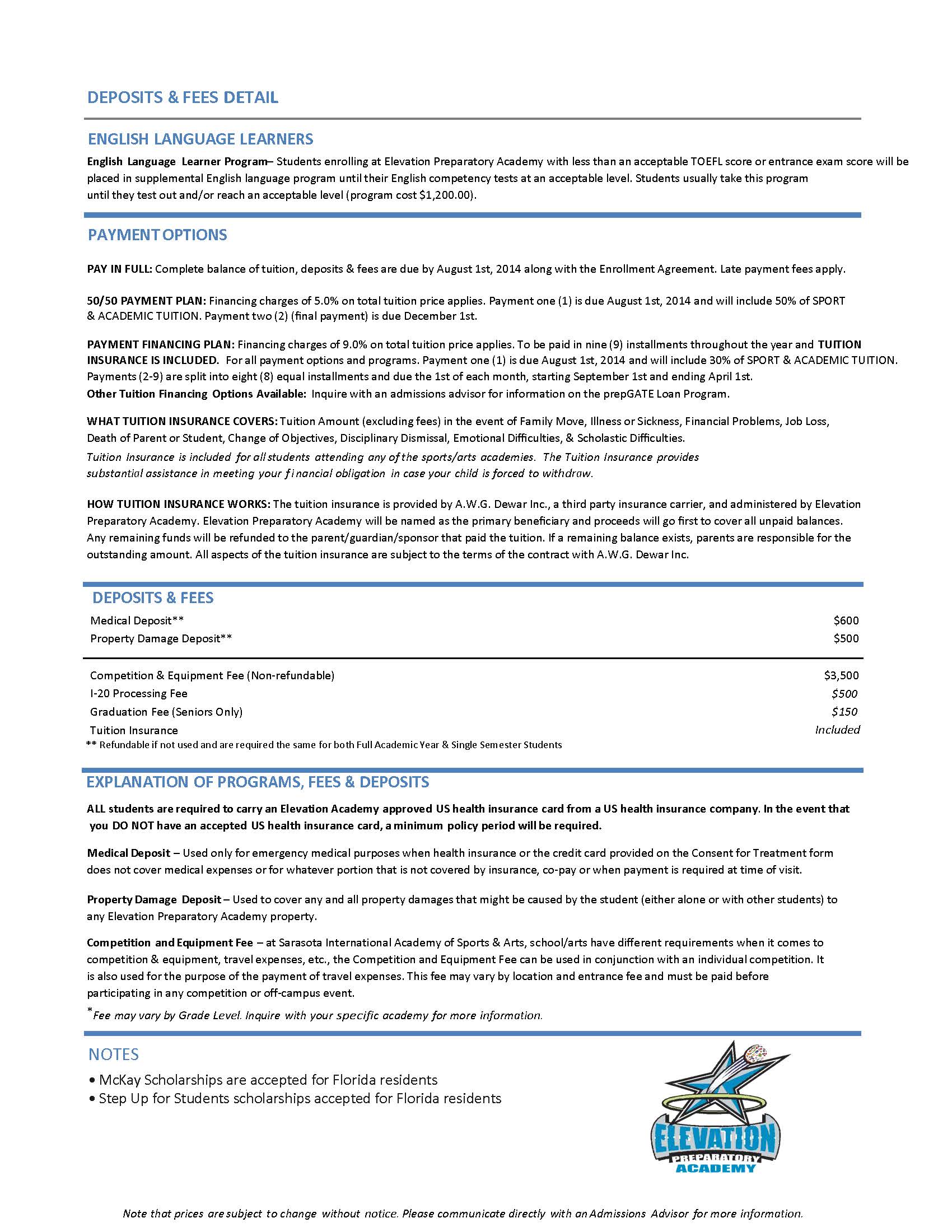 Rate Card
iDVAacademy.org
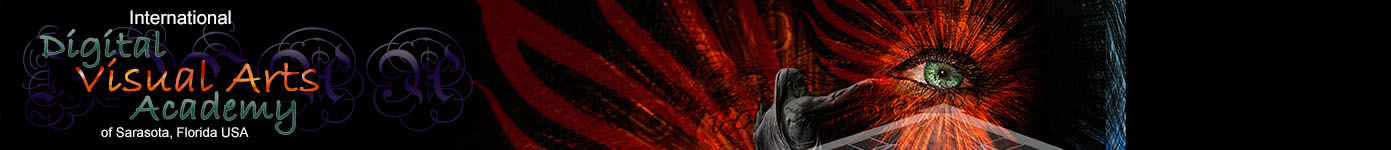 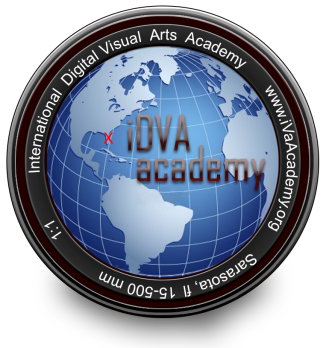 Gaming
Final Note…
iDVAacademy.org
Hi,
I want to take this opportunity to thank you for inquiring about our International Digital Visual Arts Academy in Sarasota, Florida. 
As one of our students, you will enjoy the best indoor studio and on-location Digital Visual Arts training with myself and our locally acclaimed instructors.  College scholarships for Digital Visual Arts are at an all time high and our training will help you to be seen by the best colleges in the country.  That’s why we train you in all aspects of the Digital Visual Arts.
If I can answer any questions or concerns, please contact me personally so we can turn your digital passions into a reality.

Thank you,
Steve Stennes
President
iDVAa–International Digital Visual Arts Academy
Steve@iDVAacademy.org
941-544-5704





*All images and content are copyrighted by: iDVA academy, LLC & Immersed Imagery, LLC and/or the original artist*
"The mature artist has control over all elements of his work. 
This is where creative freedom and authority become evident
in his work.“
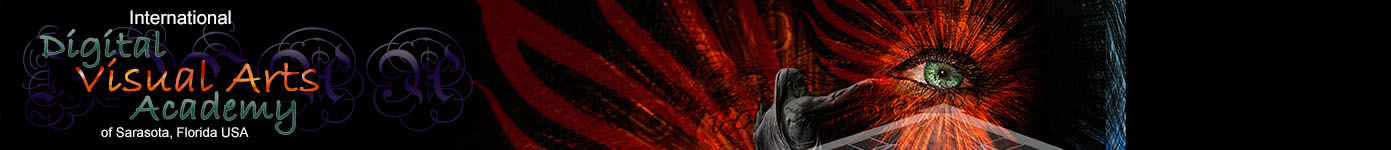 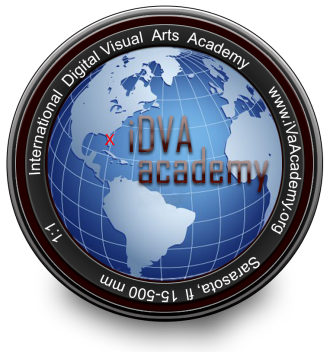 Gaming
25 FAQ’s
iDVAacademy.org
1. What is International Digital Visual Arts Academy? 
A world-class, Gaming Design program for the serious young artist, who wishes to explore their passion and train hard to develop the skills necessary to pursue a future in the fun, creative and constantly evolving field of Gaming Design. 

Teaching: Game Design: 
Offers a practice-oriented approach to the art and science of game making. Emphasizes visual design and programming for video games. Fosters conceptual understanding of the principles of game design for all varieties of games. Learn the key building blocks needed to build, optimize and deliver amazing web, mobile and desktop games. 

Website Design: Focuses on the dynamics of communication in the digital world. 
Learn to communicate effectively in website medium using tools like Adobe Muse®, Dreamweaver®, Fireworks®, InDesign®, illustrator® in all organizational contexts. 

Interactive Design: 
Offers an overview of courses in the creative process of storytelling and communicating through visuals and sound. Gain expertise in time-based design, interface, and experience design through a practice-oriented problem solving approach. 

Group Communications: 
Focuses on the dynamics of communication in complex groups and organizations, for the purpose of learning how individuals within such groups and organizations can become effective communicators.
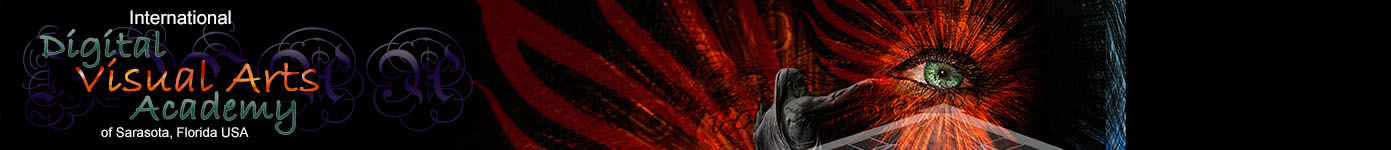 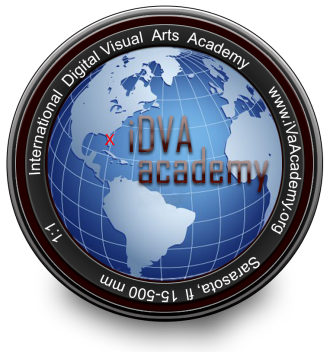 Gaming
2. What Gaming software/training tools will be utilized? We will be using Adobe software including: 
*Flash Builder 4.7: Write code 
Flash Builder 4.7 is the cross-platform ActionScript editor that supports Adobe Scout and includes the new ActionScript 3 Compiler (ASC 2.0). It also supports ActionScript workers, the iOS simulator, and iOS USB deployment, testing and debugging. Flash Builder 4.7 is required to use Adobe Scout. 

* Flash Professional CC: Create assets 
Use Flash Professional to create game assets, animations, sprite sheets, and more. If you create assets in Photoshop and Illustrator, you can import and work with them in Flash Professional. 

* Adobe Scout: Profile and optimize 
Adobe Scout is the new profiling and optimization tool for your content running in either Flash Player or Adobe AIR. For the first time, you have access to very granular information about CPU and GPU rendering, network or the ActionScript stack. Adobe Scout works automatically, without changes to your code, with the released versions of Flash Player and AIR. As a result, you can profile content in-context with very little effort. Flash Builder 4.7 is required to use Adobe Scout.

* Adobe Gaming SDK: Useful tools and frameworks 
The Adobe Gaming SDK includes the following tools, frameworks, and resources to help you develop great games: 
• Compiler/Packager - Contains the compiler and packager to compile your mobile (AIR) and web (Flash Player) based games. 
• Stage3D open-source frameworks - Starling, a 2D framework, Feathers, a 2D UI component framework,Dragonbones, a skeletal animation framework, and Away3D, a 3D framework. 
• Native extensions for iOS - Native extensions provide easy access to device-specific libraries and features that are not available in the built-in ActionScript classes. To get started, we provide the following ANEs: Game Center,Product Store, Social, StageAd, and BetaTesting. Note: These extensions are provided as beta. Please provide your feedback if you encounter any issues or bugs. 
• Sample projects - Hungry Hero, Invawayders, Feathers components, and projects using the native extensions. 
• Adobe Texture Format Tools - Command-line utilities to create compresssed textures (ATFs) for Stage3D.
iDVAacademy.org
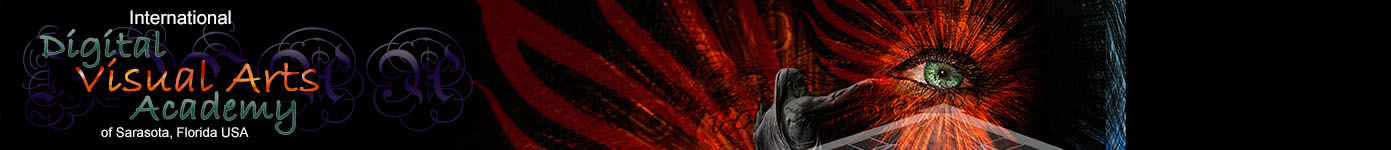 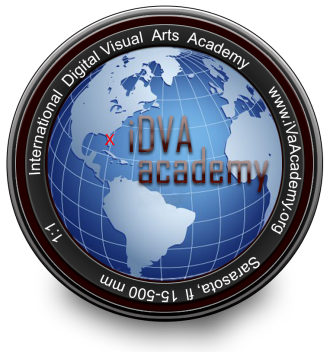 Gaming
3. Who is Steve Stennes? 
A 30+ year Master professional photographer/videographer and animation/Gaming designer who has won awards at all levels. Steve has been teaching photographic art and digital graphic arts for over 20 years. 

4. What is an “International”? 
Teaching students from all over the world and competing in competitions worldwide. 

5. What professional associations has Steve been a part of? PPA, Professional Photographers of America TCPPA, Twin Cities Professional Photographers Association MNPPA, Minnesota Professional Photographers Association NAEA, National Arts Education Association 

6. What Awards did Steve receive? 2003 Wedding Photographer of the year. 2007 Minnesota Twin-Cities Portrait Photographer of the year. 2008 Minnesota Twin-Cities Portrait Photographer of the year. Steve has been awarded Merit awards at all levels from Local, State, Regional and National competitions. These merits were needed to receive his Master status.

7. What kind of Digital Visual Arts programs does the iDVA academy offer? 
A. A full-time Gaming Design program with boarding and academics 
(9-month program from late August until the end of May) 
B. A full-time non-boarding Gaming Design program with academics 
(9-month program from late August until the end of May) 
C. A full-time, non-boarding, local Gaming Design program without academics 
(9-month program from late August until the end of May) 

8. Do you offer a Post-Graduate program? 
We offer a 7-month post-grad program for the student who needs an extra year of Gaming Design training and/or academics to expand their college recruitment opportunities. This program offers academic options to meet each individuals needs for college preparation including: SAT/ACT prep course, credit recovery classes and on-line college courses, including college placement strategies. 

9. How about camp? 
Holiday, summer, individual and camp programs are also offered year round both boarding and non-boarding.
iDVAacademy.org
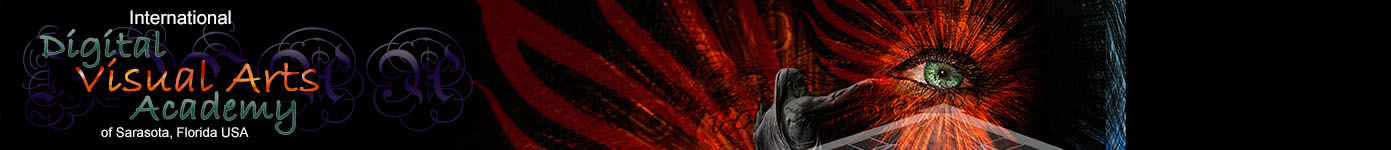 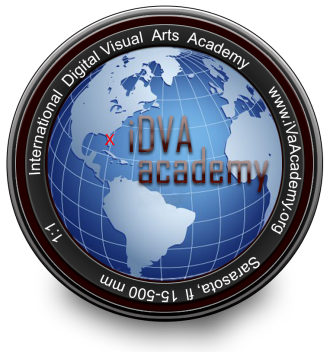 Gaming
10. Any other additional programs? 
The iDVA academy will offer assistance in research for College scholarships and enrollment. 

11. What age groups are allowed? Are both boys and girls accepted? 
Both boys and girls, ages 15-19yrs. are accepted 

12. What Competition(s) will the Academy students compete in? 
Competing in the arts is unique from other venues in life as it is very personal. Putting your art out to be judged by others can be very difficult for many veteran artists let alone budding students. We will take the time needed to build up a student's confidence with their talents and understand that competing is more about learning and advancement then about them personally. We’ll help them to separate technical correctness from personal preference. This is a good life lesson in general. The academy will prepare students for competition with in-class competitions based on seeing the positive skills until they are ready to enter in the higher level competitions. We will foster an environment of positive feedback and zero tolerance for negative criticism that can stifle artistic talent.

13. What tournaments and competitions will the teams compete at? 
Our plan is to compete in a variety of competitions such as the Imagine Cup and Ion Awards, etc… 

14. Will the Digital Visual Arts Academy be involved with local public and commercial commerce? 
The iDVA Academy is involved and is always exploring new ways of working with several local Sarasota companies and public productions to get the student hands-on experience. 

15. Who are the Academy Instructors? 
Steve Stennes will personally select all the staff educators who will assist him in training all the students. Currently on staff are Nancy Knight and Bud Janney specializing in different aspects of digital visual arts. Qualified instructors will be added as our program grows. 

16. Are all the Academy educators actively keeping up their skills? 
All of the education staff is required to continue their education in the arts and to compete in appropriate competition levels. 

17. Will the students be offered evaluations? 
Steve is currently working with a company to have evaluations available, every trimester for all the students and parents.
iDVAacademy.org
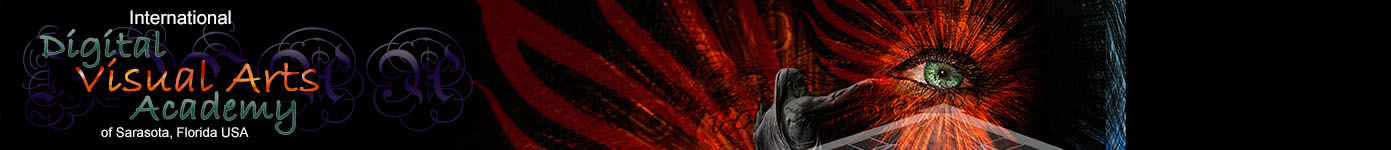 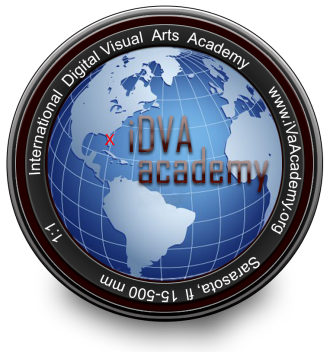 Gaming
18. Where will the boarding students live and eat? 
There are supervised condos available for the boarding students. They will eat their meals at the Elevation Preparatory Academy facilities. 

19. Where will the boarding students go to school? 
The Elevation Preparatory Academy will serve as the academic school for all the students. 

20. Where will the classes take place? 
The Art Center Sarasota (www.artsarasota.org) combined with numerous outings around Sarasota and events within the other Academies. 

21. Has is transportation arranged for these outings? 
iDVA Academy will provide transportation for any events outside Elevation Academy. 

22. What equipment is necessary to attend the iDVA academy? 
A complete list of equipment is outlined on the website. (www.iDVAacademy.org/About Us/Equipment/) 

23. How many days per week are Digital Visual Art classes held? 
Classes are held 5 days per week for 3 hours each day. 

24. What special opportunities are available for my child in Sarasota? 
Sarasota offers a unique environment for studying in the Digital Visual Arts. We will be working closely with Ringling School of Art & Design to custom tailor our program giving our students exactly what the premier Art and Design colleges are looking for, greatly increasing their opportunities to further their education and careers. 

25. What measures are taken to ensure my child is safe?
All students will be monitored 24/7. At Elevation Academy by their teachers; to and from classes and errands, and in their housing by our chaperones; and by our iDVA academy instructors while in class and on outings. Safety is our #1 priority!
iDVAacademy.org